گزارش عملکرد طرح حمایت از خانواده و جوانی جمعیت
نمودار روند تخصیص زمین در طرح حمایت از خانواده و جوانی جمعیت
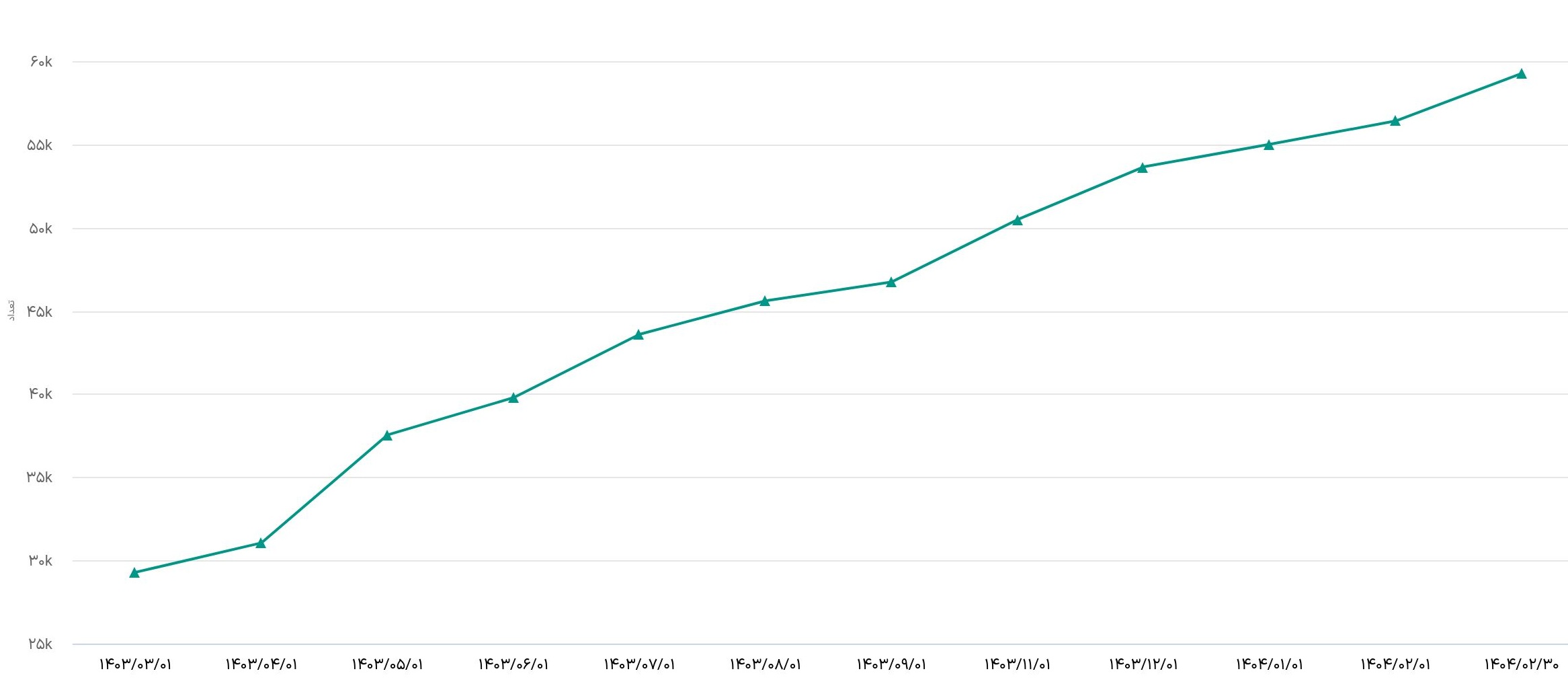 59،258
56،401
53،643
54،998
50،477
شروع دولت چهاردهم
45،595
46،730
43،587
37،542
39،781
31،057
29،286
نمودار روند تایید نهایی در طرح حمایت از خانواده و جوانی جمعیت
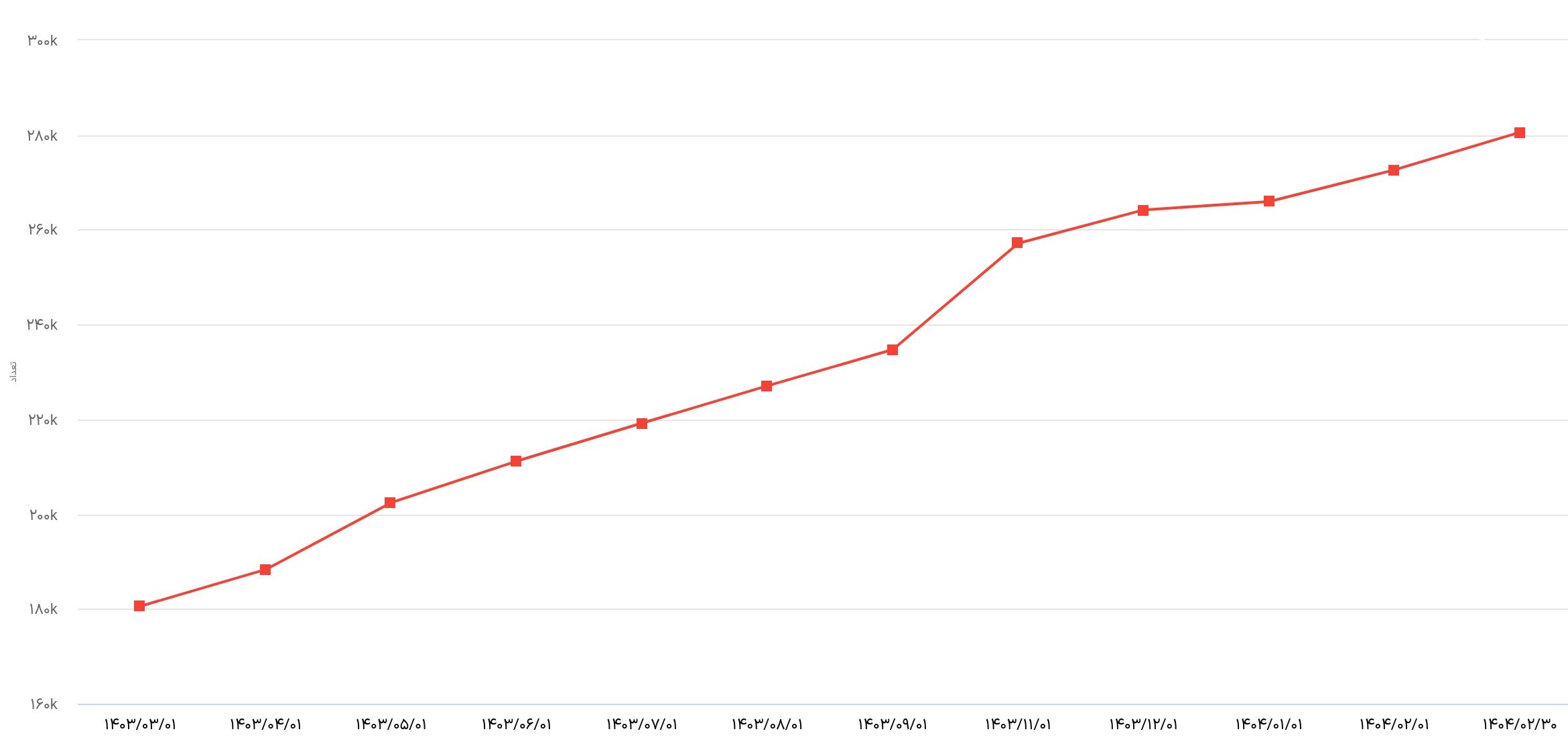 280،582
272،649
264،202
257،153
265،955
شروع دولت چهاردهم
234،738
219،212
227،079
202،429
211،188
188،331
180،573